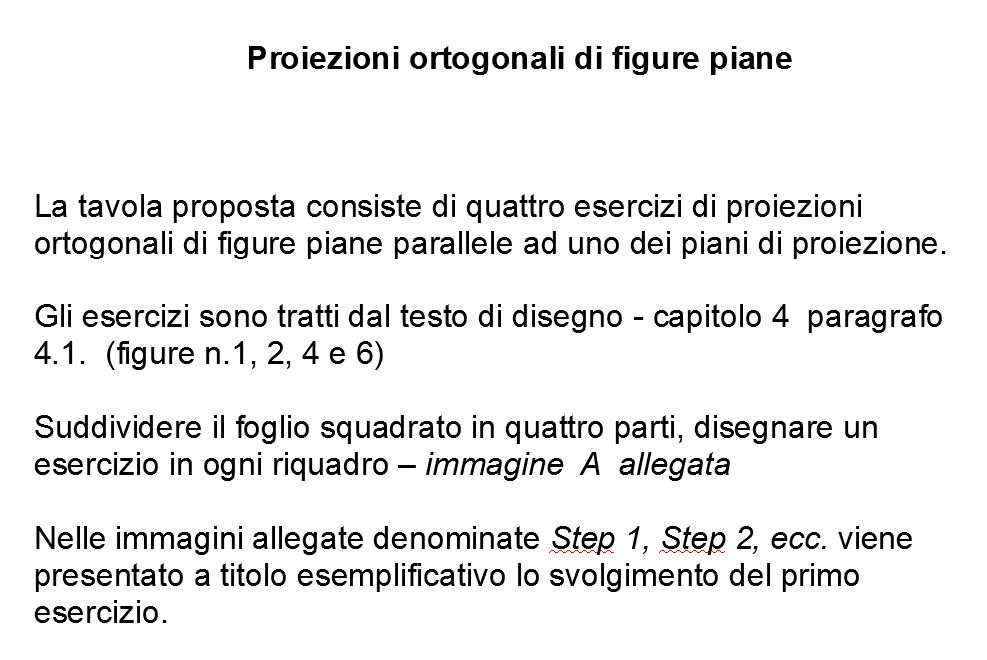 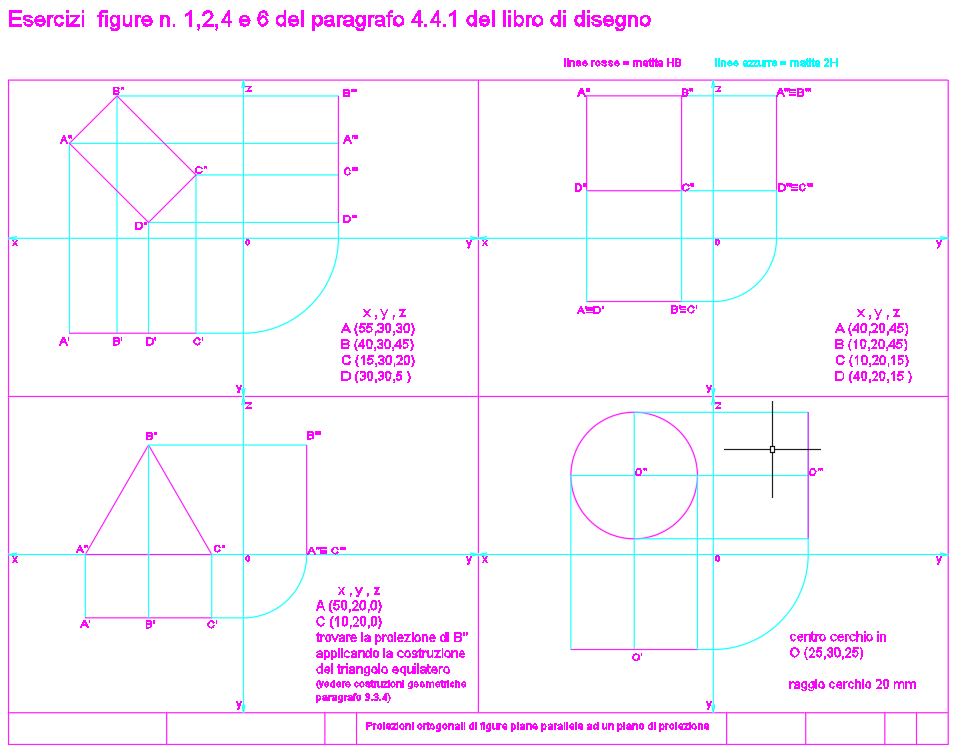 A
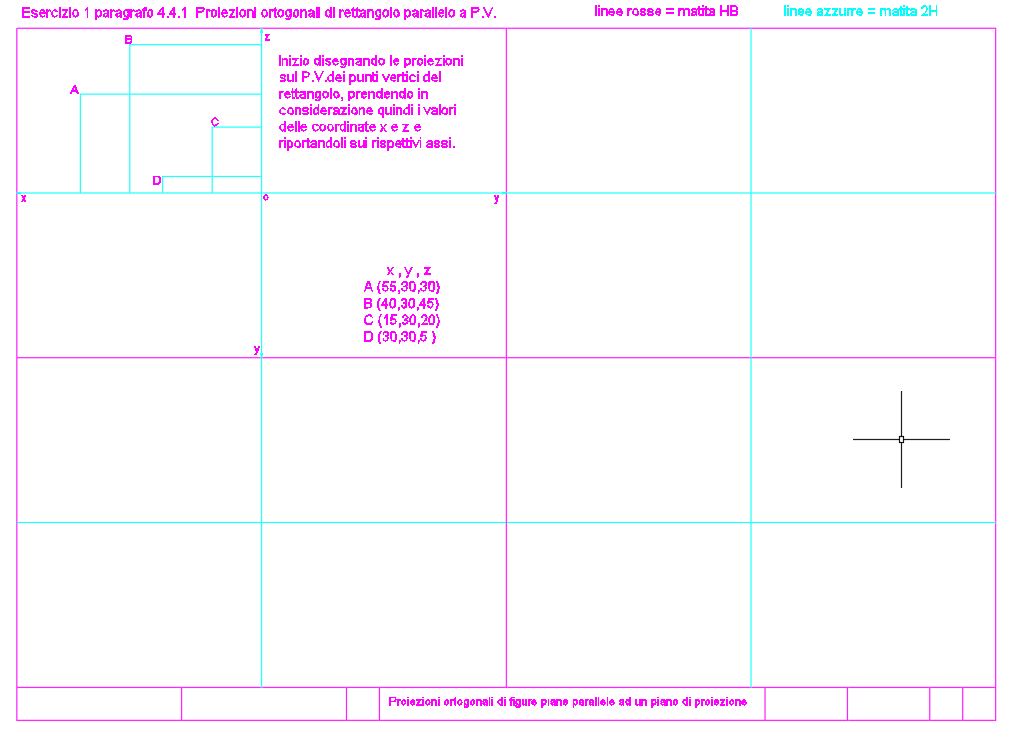 Step1
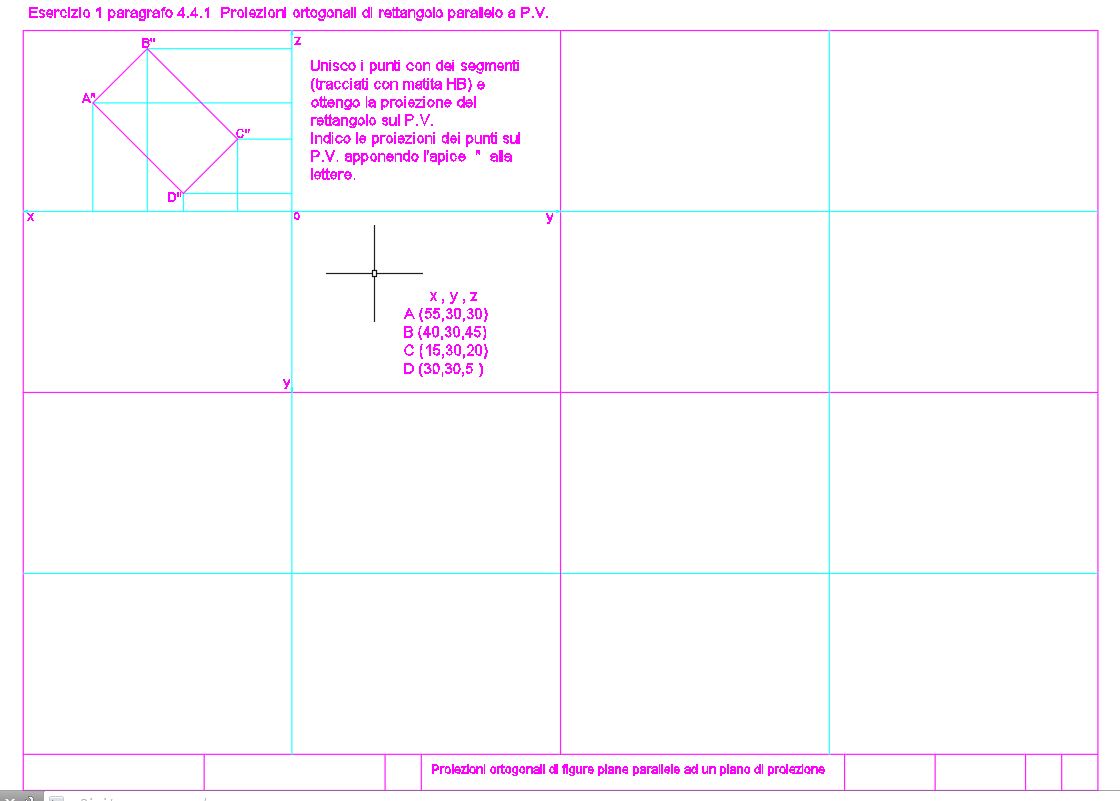 Step 2
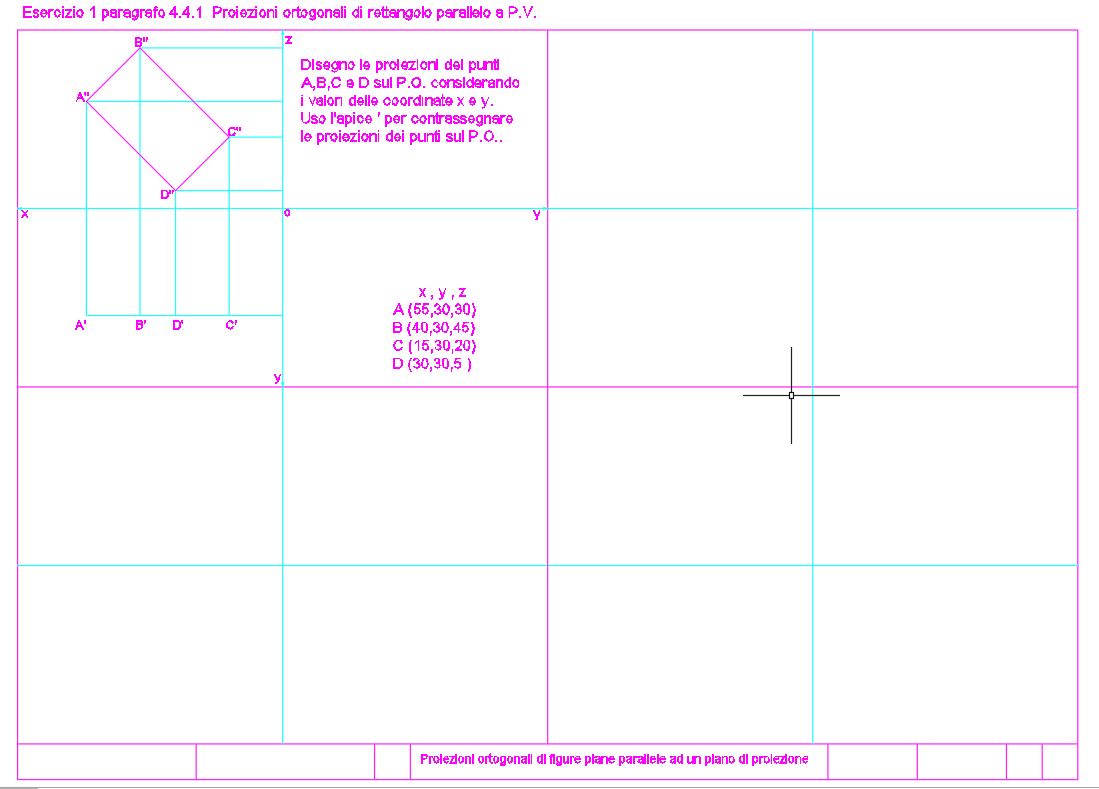 Step 3
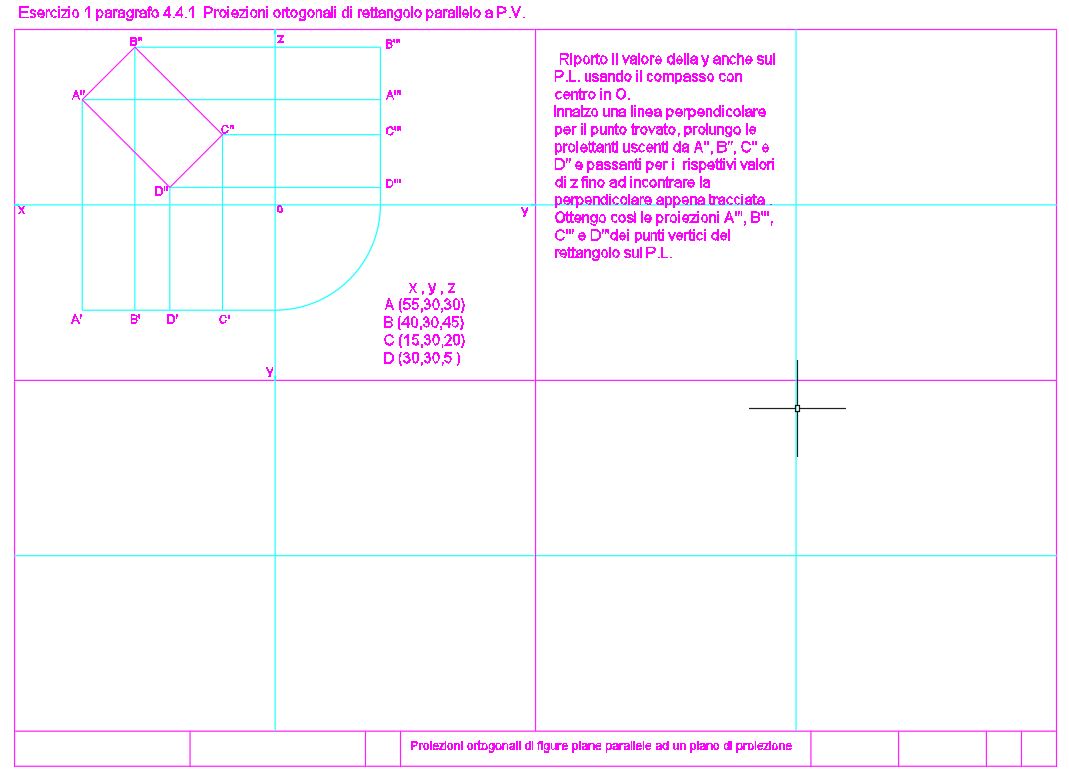 Step 4
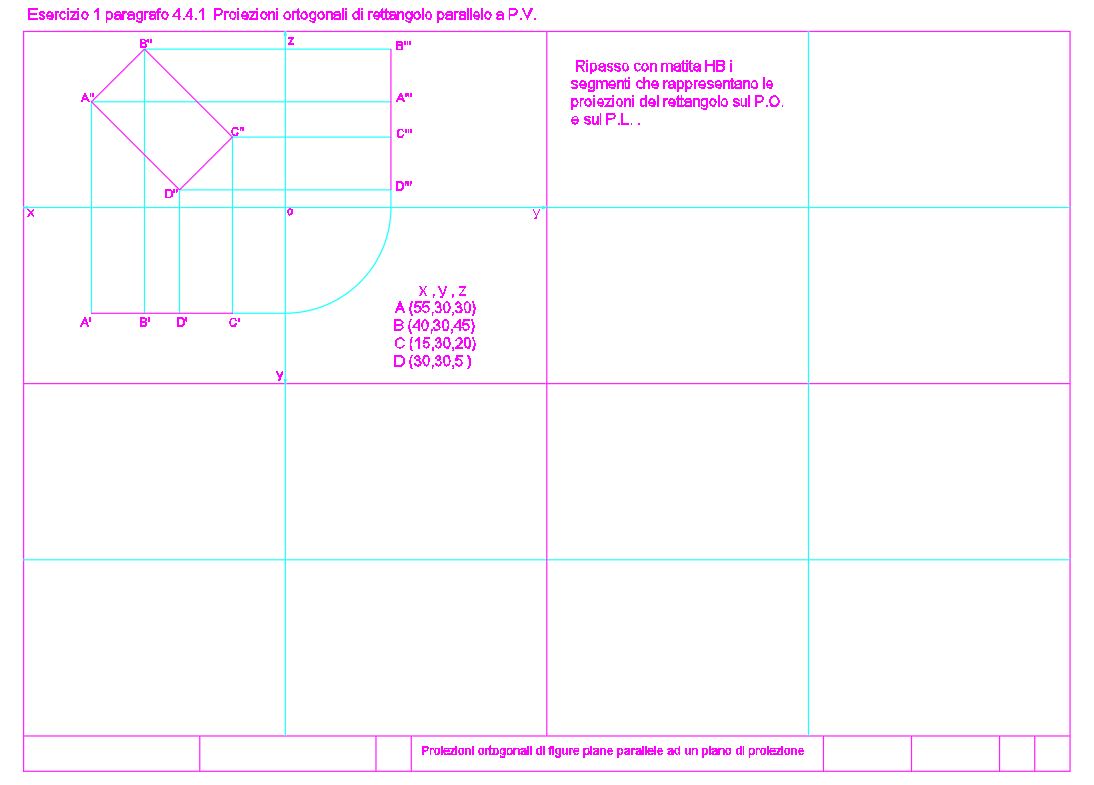 Step 5